Государственное бюджетное профессиональное образовательное учреждение Ростовской области «Донской промышленно-технический колледж (ПУ №8) им. Б.Н. Слюсаря»
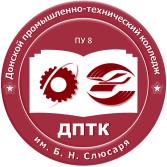 Результаты опроса об удовлетворенности
условиями, содержанием, организацией и
качеством образовательного процесса  обучающихся
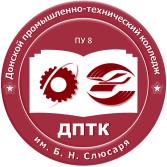 Кто повлиял (что повлияло) на ваше решениеучиться в колледже
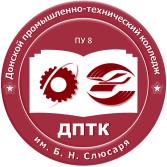 Каково ваше отношение к выбраннойпрофессии/специальности
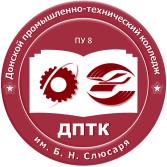 Удовлетворены ли Вы в целом своейстуденческой жизнью?
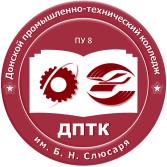 Испытываете ли Вы трудности в процессеобучения, если да, то какие:
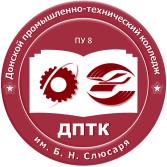 Как бы Вы оценили качество образования,которое дает колледж?
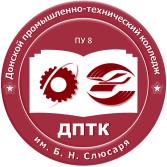 Как бы Вы в целом оценили уровеньпрофессионализма педагогов колледжа:
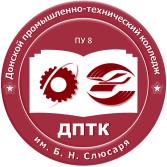 Хорошие ли у Вас отношения с группой?
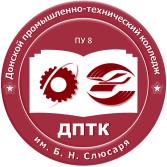 Что присуще куратору (руководителю) группыпо отношению к Вам?
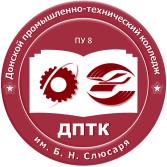 Как Вы проводите свой досуг (свободное время):
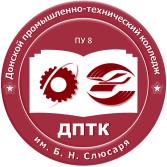 В каких формах студенческой жизни Выхотели бы принять участие
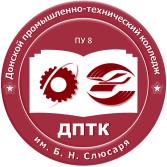 Будете ли Вы рекомендовать обучение вколледже другим людям?